Micronutrient Case Project:
Lacto-Vegetarian Diet for a 16 year old female athlete distance track runner
By: Maria Scott, Amy Wagner, Cate Zuccarello
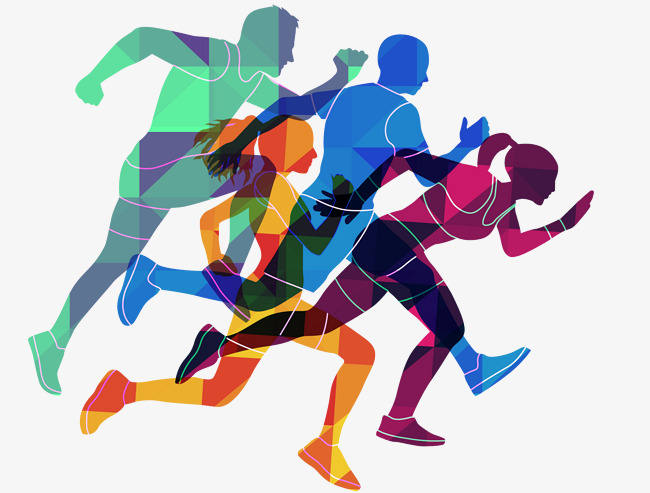 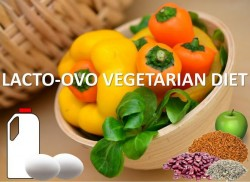 Background: Lacto-Vegetarian Diet
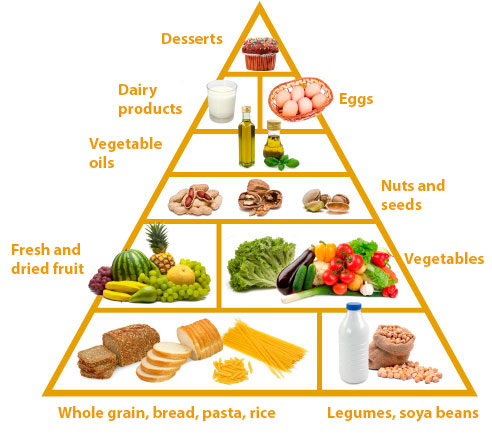 Lacto-Vegetarian Diet
Includes: Grains, vegetables, fruit, seeds & nuts, legumes, and dairy products (milk, cheese, yogurt, butter)
Background: Lacto-Vegetarian Diet
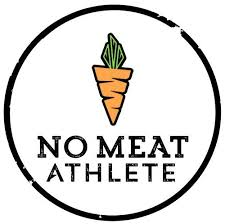 Excludes
Meats
Fish
Poultry
Eggs
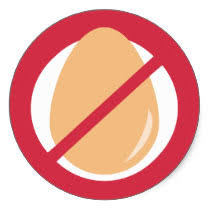 Background: Digestion
Lacto-vegetarians will… 
Absorb 44% less dietary cholesterol 
Synthesize 22% of cholesterol
Decreased Vitamin B12, erythrocyte superoxide dismutase activity
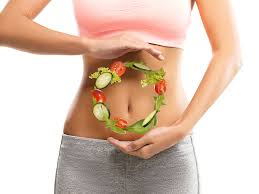 Background: Digestion Part II
Fiber →  Regulating Digestion
Faster than non vegetarians
Drink Water 
Prevent cramping & GI problems
Active Transport or Passive Diffusion
 based on macronutrient
Female Athlete Triad
Syndrome dictated by 3 interconnected conditions:
Energy Deficiency 
With or without Disordered Eating
Menstrual Disturbances
Amenorrhea
Bone Loss 
Osteoporosis
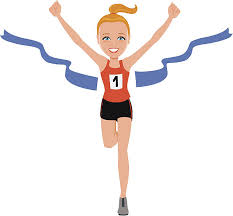 Female Athlete Triad
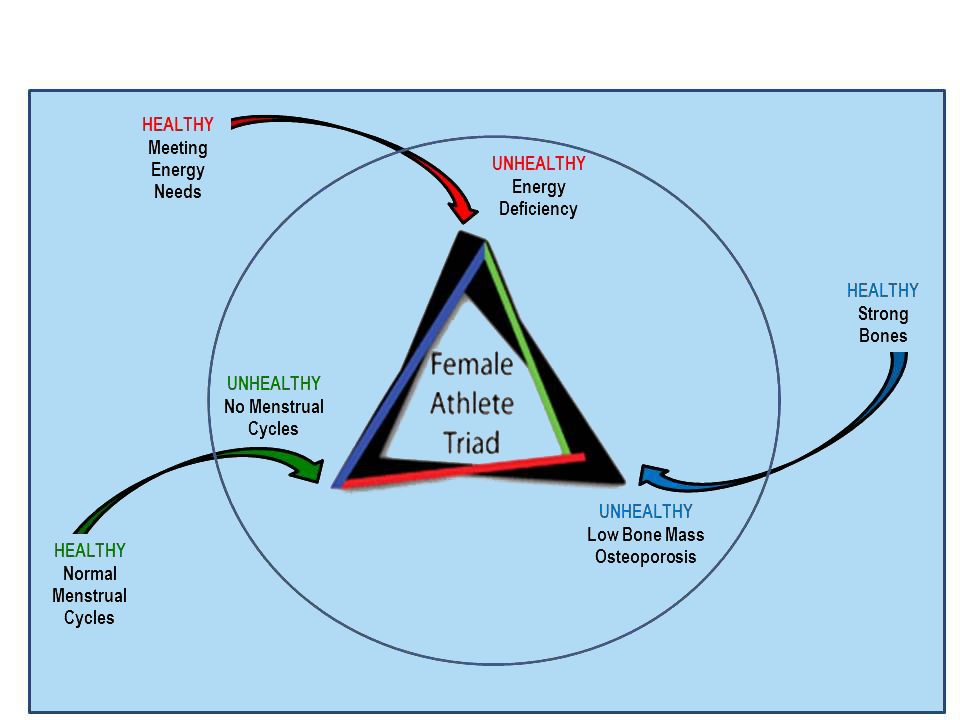 Vitamin B12 (Cobalamin)
Sources:
Fortified breakfast cereals 
Cottage cheese (low fat)
Yogurt (low fat)
Lacto-Vegetarians 
Have to increase intake by 180%
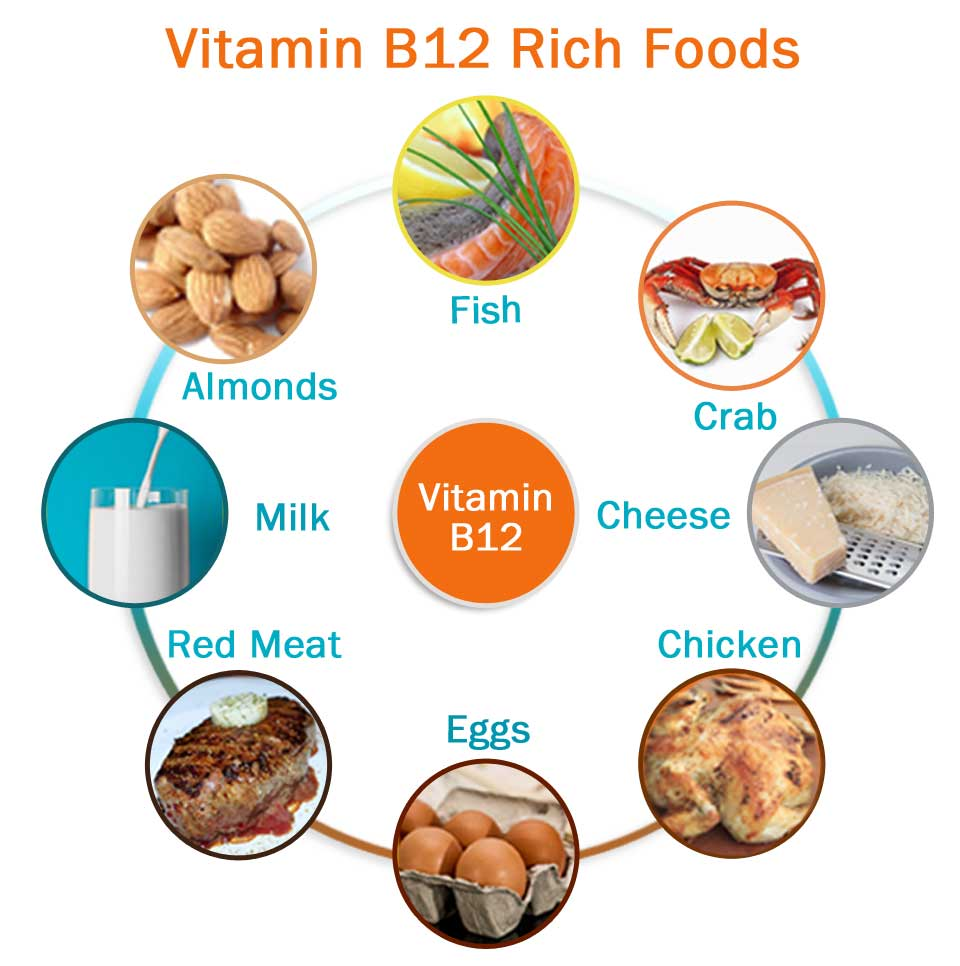 Vitamin B12 (Cobalamin)
RDA for 14-18 year old Female: 2.4 mcg/day
 Lacto- Vegetarians: supplements of Vitamin B12 or eating foods with fortified Vitamin B12
No UL
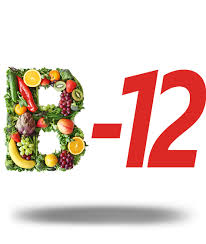 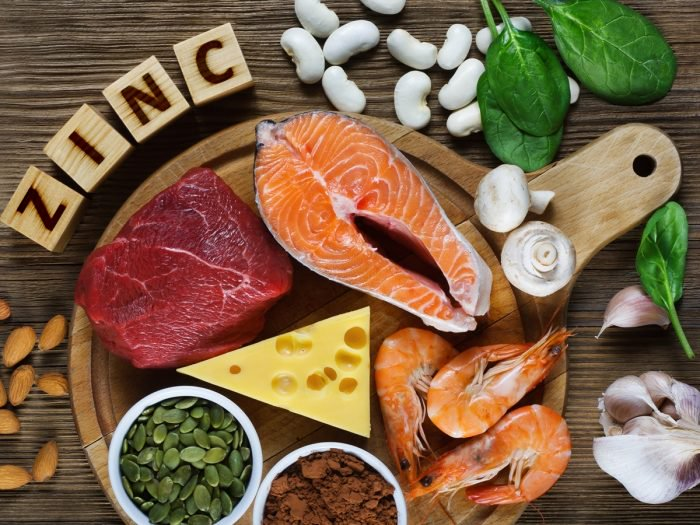 Zinc
Plant sources of zinc 
Phytic Acid
Inhibit absorption

Lacto- Vegetarian Sources
Fortified cereals, beans, ricotta cheese
Have to increase intake by 150%
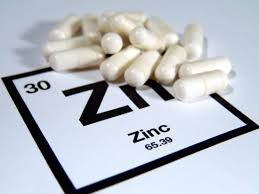 Zinc
RDA for 14-18 year old Female
9 mg/day
Vegetarians need to increase RDA by 50%
Her needs would be 13.5 mg/day
UL = 40 mg
Zinc needs increased when stress is high
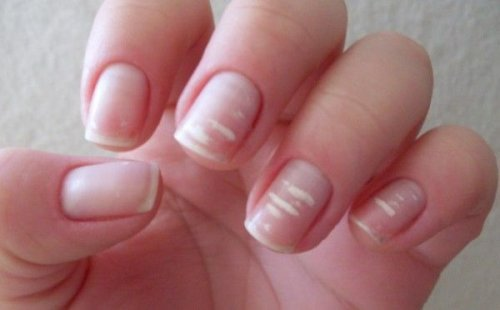 Deficiency of Zinc
Poor wound healing
Bone deformation
Abnormal hair/nails
GI disturbances
Dwarfism
Impaired folate and vitamin A absorption
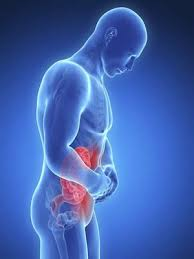 Deficiency of Vitamin B12
Pernicious anemia
Symptoms: 
Megaloblastic macrocytic anemia
Fatigue
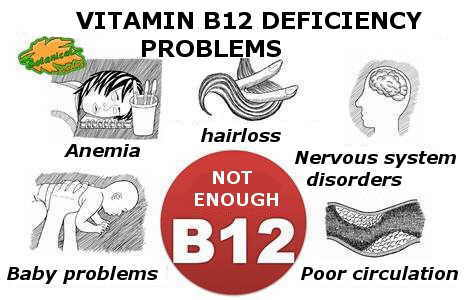 Deficiency of Vitamin B12
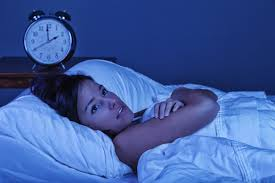 Sleeping issues
Numbness 
Memory loss
Severe neurological disturbances
Test Methods and Assessments of Nutriture
Assessments of Zinc:
Mild deficiency
No good tests
Moderate to Severe deficiency
Serum/ Plasma Zinc
Looking into new tests
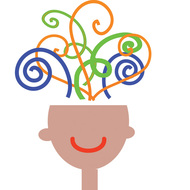 Test Methods and Assessments of Nutriture
Assessments of B12:

Serum vitamin B12 concentrations
Elevated plasma holotranscobalamin TCII concentrations
indication of vitamin B12 absorption 
Measurement of methylmalonic acid
Test Methods and Assessments of Nutriture
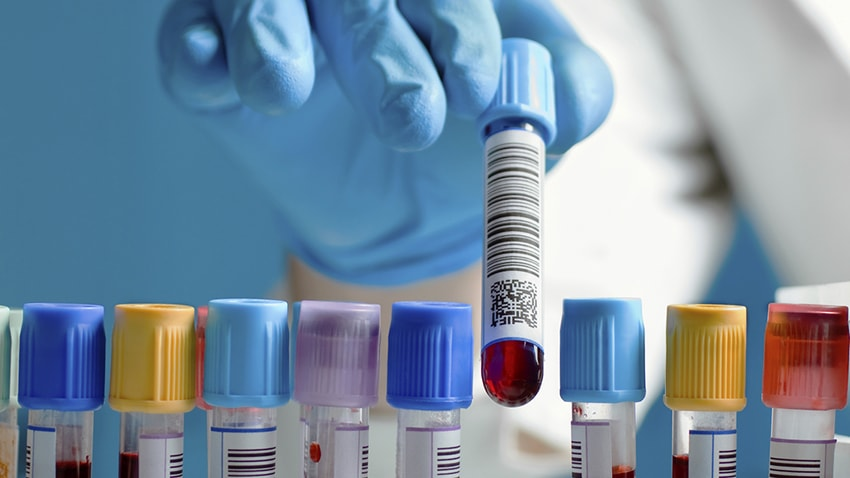 Assessments of B12:
TCI, TCII, and TCIII 
Breath test 
Deoxyuridine suppression test
Schilling test
Urinary excretion
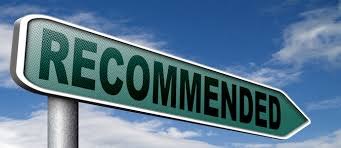 Recommendations
Balance between protein, fiber, and carbohydrate intake 
Incorporate 
Whole grains
Legumes
Nuts & Seeds
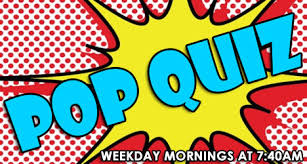 POP QUIZ!
1) Lacto-Vegetarian Diets include: 
	a) Meat, grains, vegetables, fruit
	b) Fish, dairy, vegetables, fruit, legumes
	c) Grains, vegetables, fruit, seeds & nuts, legumes, dairy products
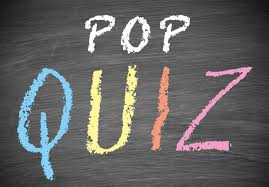 POP QUIZ!
2) There is no UL for B12, but there is a UL for Zinc      (T/F)
3) The three interconnected conditions of the Female Athlete Triad that render it a syndrome are ___________, ____________, _____________
References
Gropper SAS, Smith JL, Carr TP. Advanced Nutrition and Human Metabolism. 7th ed. Australia: Cengage Learning; 2018. 

Davis, S. Vegetarian Diets and Digestion. 2018.
References
Vegetarian diet: how to get the best nutrition. https://www.mayoclinic.org/healthy-lifestyle/nutrition-and-healthy-eating/in-depth/vegetarian-diet/art-20046446. Updated March 14, 2016. Accessed April 23, 2018.
References
Wirnitzer, K, Seyfart, T, Leitzmann, C, et al. Prevalence in running events and running performance of endurance runners following a vegetarian or vegan diet compared to non-vegetarian endurance runners: the NURMI Study. In: Springerplus. Vol 5. 2016.
References
What is the Triad. http://www.femaleathletetriad.org/athletes/what-is-the-triad/. Accessed April 25, 2018. 

Foster, M, Samman, S, Vegetarian Diets Across the Lifecycle: Impact on Zinc Intake and Status. In: Department of Human Nutrition, University of Otago. 2015